Plans Sp. z o.o.
email:plans@plans.com.pl
tel. 603 590 726
Regulacja mocy i częstotliwości
dr inż. Zbigniew Zdun
† dr inż. Krzysztof Księżyk
mgr inż. Tomasz Zdun
[Speaker Notes: Strona tytułowa]
Częstotliwość minimalna, maksymalna i średnia roczna w latach 1980 - 2020
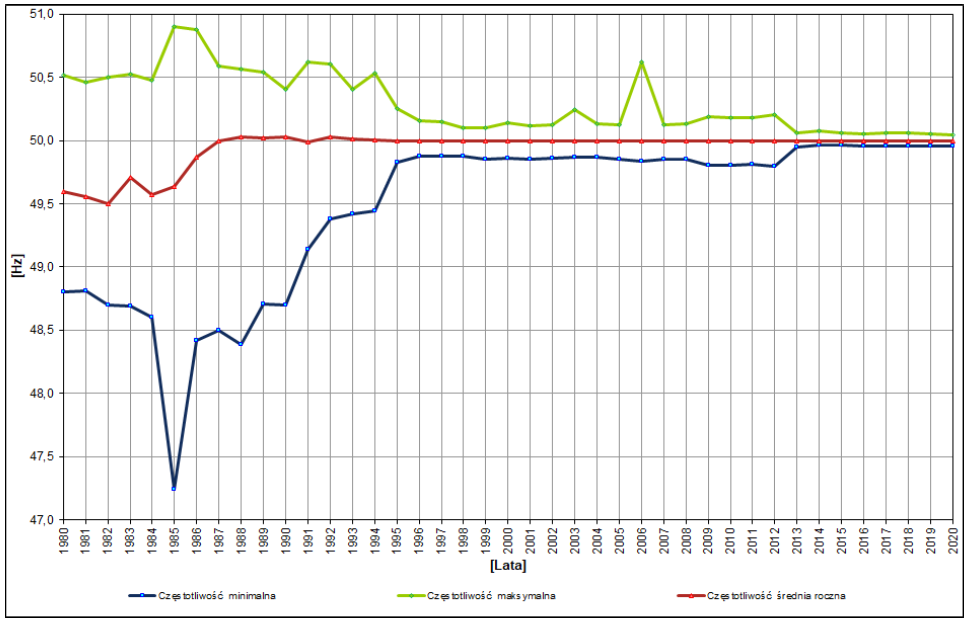 [Speaker Notes: Raport 2020 KSE.pdf]
Blok wytwórczy w elektrowni cieplnej
Przegrzewacz
międzystopniowy
Regulator obrotów
Regulator prądu wzbudzenia
(napięcia)
Przegrzewacz pary
Zawór regulacyjny
UG IG
spaliny
RP
If
Tnp
Tśp
Tnp
Twp
paliwo
Pe
Pm
Kocioł
popiół
powietrze
RN
Upusty
regeneracyjne
S
Wymiennik
regeneracyjny
ciepła
Woda chłodząca
Skraplacz
PS
Pompa skroplin
Synchronizacja
Sinusoida napięcia na zaciskach generatora powinna pokrywać się z sinusoidą napięcia sieci
Warunki synchronizacji w praktyce:
Równość modułów napięć
Równość prędkości obrotowych
Niewielka różnica rozchyleń wektorów napięć
Kolumna synchronizacyjna
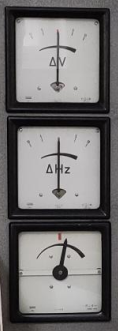 Synchronizator Mikroniki
Synchronizator stacyjny KARED
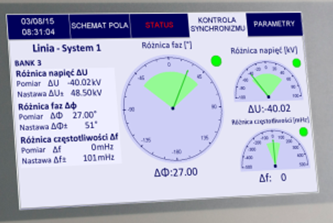 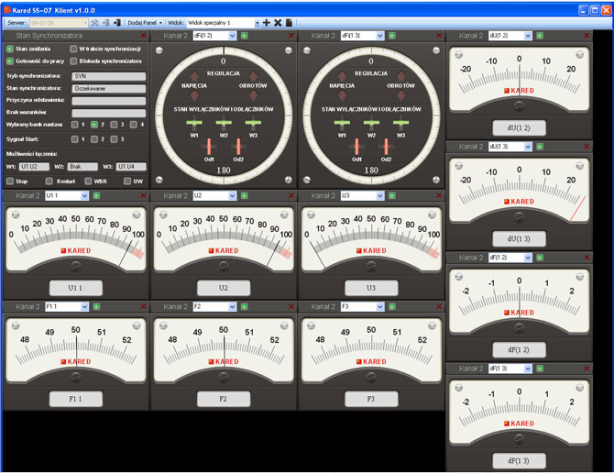 [Speaker Notes: Laboratorium elektroenergetyki IEn PW
Mikronika, KARED]
Inercja
Inercja systemu elektroenergetycznego jest to energia zgromadzona
w masach wirujących i zależy od momentów bezwładności:
bloków turbina – generator aktualnie pracujących w SSE
silników asynchronicznych
kompensatorów
Inercja systemu elektroenergetycznego ma duży wpływ na proces regulacji częstotliwości i mocy czynnej
Zmiana zapotrzebowania lub generacji w SEE w pierwszej chwili tej zmiany 
powoduje zmianę energii mas wirujących:
wzrost zapotrzebowania jest pokrywany przez zmniejszenie się energii mas wirujących – obroty maleją
wzrost generacji powoduje wzrost energii kinetycznej -  obroty rosną
Im większa INERCJA tym  mniejsze są zmiany częstotliwości powodowane zmianą zapotrzebowania lub generacji
Rozwój OZE, prowadzi do zmniejszania się inercji systemów co prowadzi do:
większych wahań częstotliwości
szybszych zmian częstotliwości po zaburzeniu
zmniejszania się tłumienia kołysań elektromechanicznych
INERCJA wirtualna:
szybkie sterowanie mocą czynną OZE i odbiorów podłączonych do sieci przekształtnikami tyrystorowymi
KOŁA ZAMACHOWE – magazyny energii elektrycznej
[Speaker Notes: Inercja wirtualna
Z. LUBOŚNY, K. DOBRZYŃSKI, J. KLUCZNIK  
Wirtualna inercja w systemie elektroenergetycznym
BLACKOUT 2018]
Zmiany częstotliwości - przyczyny
1. Zmiany obciążenia
dobowa krzywa zapotrzebowania
wyłączanie/ załączanie odbiorów dużej mocy
awaryjne wyłączenia fragmentów sieci
drobne zmiany wynikające z przerywanej pracy odbiorów
2. Zmiany mocy wytwarzanej
zmiana parametrów pracy turbiny
niewielki dopuszczalny zakres szybkich zmian mocy wytwarzanej turbozespołu:  ±5%   mocy znamionowej
w hydrozespołach ”szybkie” zmiany mocy w całym zakresie
[Speaker Notes: Tekst ZZ]
Wpływ zmian częstotliwości
rezonans łopatek turbin
obniżenie wydajności potrzeb własnych elektrowni (pompy, wentylatory)
pogorszenie jakości produkcji, walcowni, fabryki papieru, przędzalnie
rosną straty w żelazie
duże zmiany przepływów na liniach międzysystemowych
[Speaker Notes: Tekst ZZ]
Regulacja mocy i częstotliwości
1. Wymagania odnośnie częstotliwości wynikają z:
pracy elektrowni
współpracy międzynarodowej
2. Instrukcja pracy systemów połączonych ENTSO-E
częstotliwość znamionowa 50 Hz
dopuszczalna odchyłka częstotliwości w stanach normalnych ±20 mHz
dopuszczalna chwilowa odchyłka częstotliwości w stanach awaryjnych ±800 mHz
3. Systemy regulacji częstotliwości
regulacja pierwotna – regulator prędkości obrotowej turbiny
regulacja wtórna – ARCM (AGC, LFC)
regulacja trójna
[Speaker Notes: Tekst ZZ]
Zasada działania regulatora obrotów turbiny
Fodśr
Fspr
P
G2(s)
t
P
G1(s)
Pe
Pe+ΔP
Olej
pod ciśnieniem
t
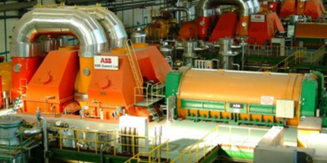 Do zbiornika
oleju
Pc
Para
[Speaker Notes: Rysunek ZZ]
Transmitancja operatorowa
Obiekt
f(t)
P(t)
fz
+
G(s)
f(s)
P(s)
G(s)
Regulator
Równanie różniczkowe układu
Równanie różniczkowe w postaci wielomianowej
Równanie różniczkowe w postaci wTransmitancji operatorowej
Dla niewielkich zmian f(t) i P(t)
[Speaker Notes: Wzory ZZ]
f
б
P
Transmitancja regulatora prędkości
Układy regulacji – transmitancja operatorowa
Najprostszy model regulatora
gdzie:
      K – wzmocnienie układu regulacji
      T – stała czasowa regulatora
      б – statyzm regulacji 
              (odwrotność wsp. wzmocnienia)
fo
Δf
f1
W stanie quasiustalonym (s=0)
ΔP
Po
P1
Mocowy równoważnik częstotliwości:
[Speaker Notes: Tekst ZZ]
Charakterystyka  częstotliwościowa odbiorów
Zależność poboru mocy czynnej od częstotliwości
Szczegółowo
a=0    oświetlenie, grzejniki, trakcja
a=1    dźwigi, prasy, transportery
a=2    straty mocy czynnej w żelazie
a=3    wentylatory, dmuchawy, pompy
a=4     pompy zasilające kotły energetyczne
[Speaker Notes: Tekst ZZ]
f
P
Statyczna charakterystyka odbioru
Równanie liniowe  mocy w  funkcji częstotliwości
Energia regulacyjna
Δf
fn
f1
Podb
Podb_n
[Speaker Notes: Rysunek ZZ]
f
P
Praca generatora na wydzielony odbiór - symulacja
PL
PLnowe
1
f1
3
f2
2
PG
P3
P2
P1
[Speaker Notes: Rysunek ZZ]
f
fsieci
Po
Pmin
PMax
P
Praca generator na sieć sztywną
[Speaker Notes: Rysunek ZZ]
f
P2
P1
Rozdział mocy odwrotnie proporcjonalny do statyzmów regulatorów
fo
Δf
f1
ΔP1
ΔP2
P2o
P1o
[Speaker Notes: Rysunek ZZ]
Testy zmiany obciążenia systemu Centrel
Ubytek mocy rzędu 1 GW (wyłączenie bloku w Temelinie w Czechach) 
spowodował spadek częstotliwości o ok. 55 mHz z średnią szybkością  2,4 mHz/s
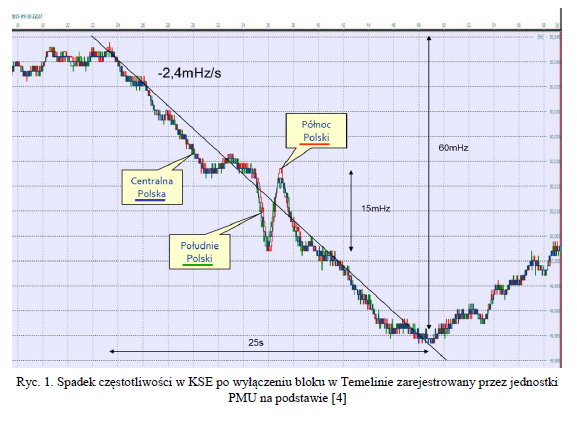 [Speaker Notes: M. TALAGA, A. HALINKA 
Adaptacyjny system odciążania obszarów sieciowych jako alternatywa
dla klasycznej automatyki SCO
Konf. Blackout 2018 str.49]
Testy zmiany obciążenia systemu Centrel
uwolnienie
rezerw
po wyłączeniu
odbudowa
znamionowej
odbudowa
zadanej
ograniczenie
odchyłki
Regulacja
Wtórna
Regulacja
Czasu
Regulacja
Trójna
Regulacja
Pierwotna
Częstotliwość
systemowa
Ogólny schemat regulacji mocy i częstotliwości
aktywacja
odbudowa
rezerw
uwolnienie
rezerw
aktywacja
gdy konieczna
przejęcie
gdy konieczne
przejęcie
aktywacja
w dłuższym czasie
Automatyczna regulacja mocy czynnej i częstotliwości – ARCM
Pzad.
WR
Pw
ΔPw=Pzad.-Pw
ΣPij
Pij
f
Δf=fzad.-f
Niemcy
Dekoder
fzad.
Y1,Y1s
Yz
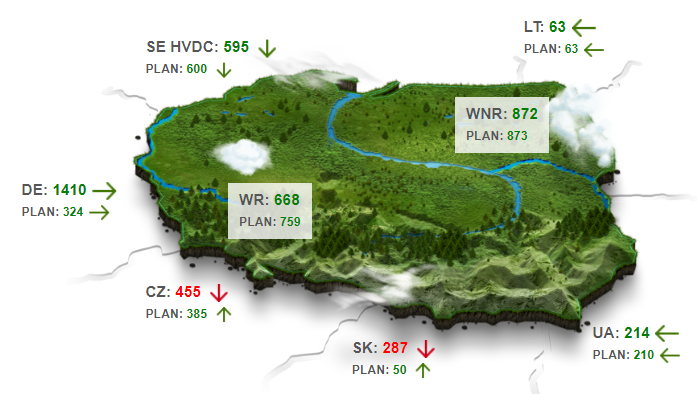 Yo
1,2,3   20 28 32
1,2,3   20 28 32
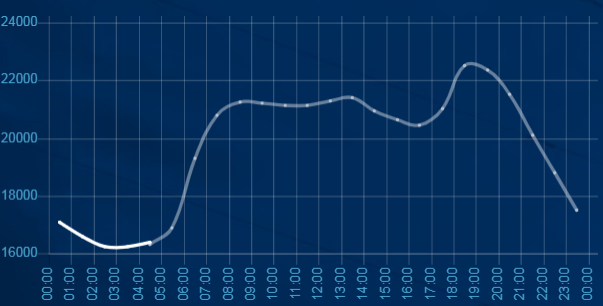 Pg
Czechy
…
G2
Gx
Gx+1
G1
Słowacja
Rynek energii
System WIRE (Wymiana Informacji Rynku Energii)
Wymiana danych handlowych i technicznych dla procesów planowania 
   realizacji kontraktów sprzedaży energii elektrycznej
System SOWE (System Operatywnej Współpracy z Elektrowniami)
Operatywne kierowanie procesem wytwarzania w KSE
PKD (Plan Koordynacyjny Dobowy)
Realizacja pracy bloków w układzie  godzinowym na następną dobę (doby)
BPKD (Bieżący Plan Koordynacyjny Dobowy)
Realizacja pracy bloków w układzie 15-to minutowym w ciągu bieżącej doby
Planowanie pracy elektrowni
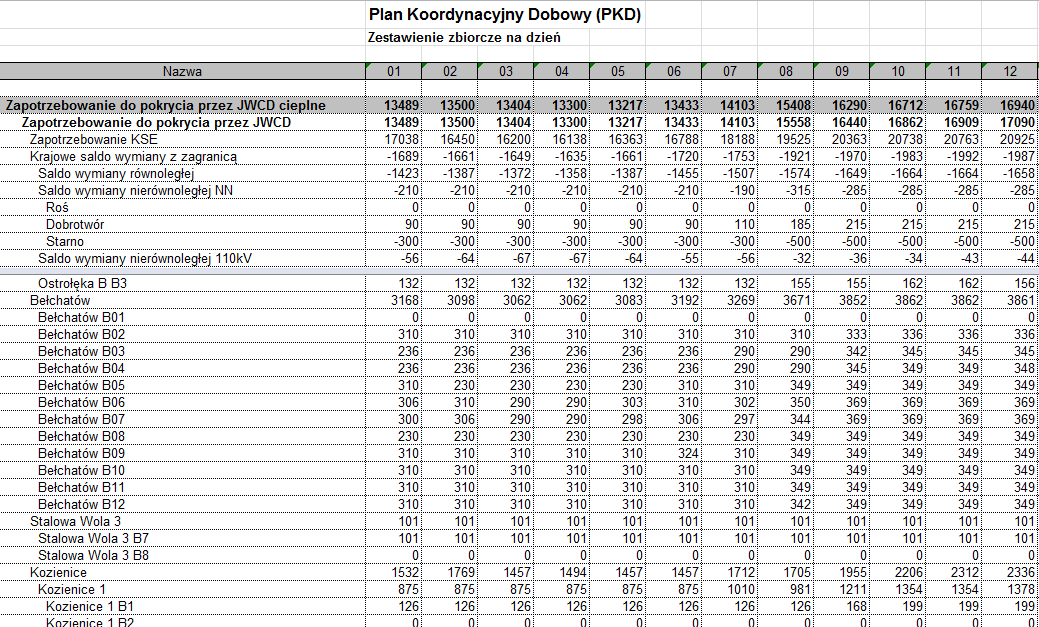 Planowanie pracy generatora - BPKD
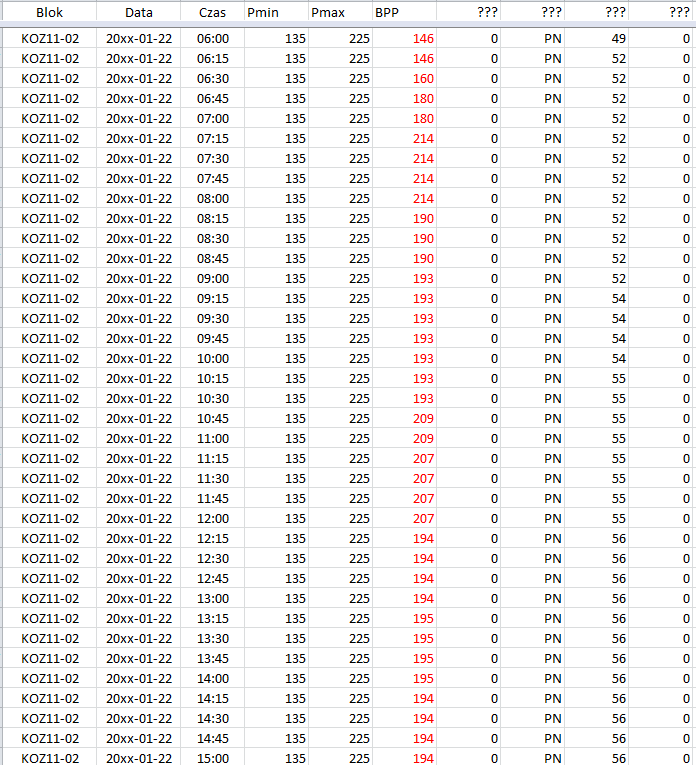 Planowanie pracy generatora - BPKD
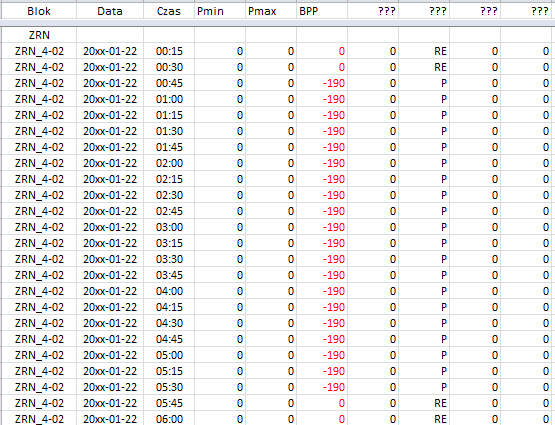 Regulator LFC
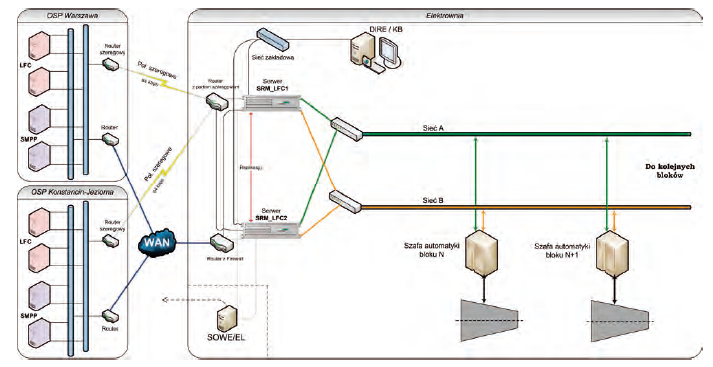 1.Tryb pracy automatycznej:
moc zadana na kolejne kwadranse z BPKD
na bieżąco z RC LFC zakres regulacji pierwotnej i wtórnej
na bieżąco z RC LFC  moc zadana  w paśmie regulacji wtórnej (paśmie szybkiej regulacji)
2. Tryb pracy z ingerencją personelu
3.Tryb pracy ręcznej
Regulator LFC
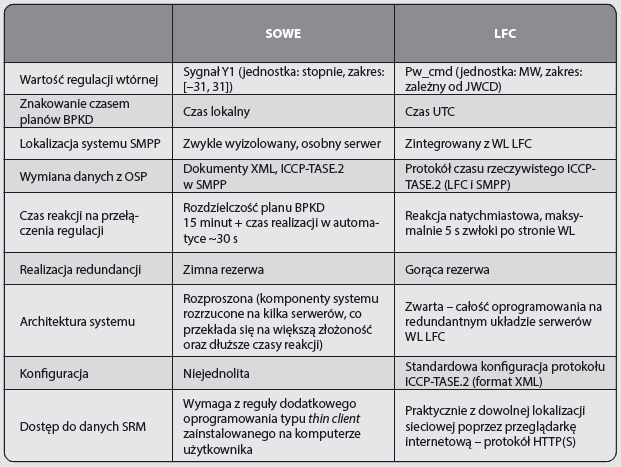 …
JWCD_1
JWCD_1
KDM
System
Monitorowania
Pracy JWCD
Elektrownia
Serwer
komunikacyjny
Transmisja danych w relacji JWCD do KDM
JWCD_N
KDM
LFC
…
SOWE/EL – BPKD
Elektrownia
Odbiornik
sterowań
URT
JWCD_1
JWCD_1
Elektrownia
Serwer
komunikacyjny
Tor Y1
Droga
zapasowa
Transmisja danych w relacji KDM do JWCD
JWCD_N
KDM
Y1
ARCM
KDM
Tor rezerwowy
Tor podstawowy
LFC
Samoczynne częstotliwościowe odciążanie  – SCO  (UFLS)
Samoczynne wyłączanie zdefiniowanych grup odbiorców w przypadku obniżenia się częstotliwości 
do określonej wielkości spowodowanej  deficytem mocy w SEE
Przekaźniki podczęstotliwościowe:
nastawy częstotliwości 47 – 50 Hz ze skokiem  0,05Hz  (50 mHz)
zwłoka czasowa 0,05 – 1s  ze skokiem 0,05s
Czas własny przekaźników  <  100 ms
poprawna praca przy napięciu w zakresie  od  0,5  do 1,1 Uns
dokładność pomiaru  < 10mHz
możliwość zastosowania blokady napięciowej
Zarządzanie SCO
OSP określa zmiany wartości mocy czynnej wyłączanej przez automatykę SCO z podziałem pomiędzy poszczególnych OSD
Wartości mocy są wyliczane dla poszczególnych stopni SCO w odniesieniu do szczytowego obciążenia
Stopnie SCO są ustalane dla zakresu częstotliwości 49 Hz  –  47,5 Hz
Miejsca instalacji przekaźników SCO
W wytypowanych polach linii SN
W rozdzielni SN w polu pomiaru napięcia z rozprowadzeniem sygnału do pól odpływowych
Realizację przynajmniej dwóch stopni w każdej sekcji
Automatyki tej nie wolno instalować w rozdzielniach SN zakwalifikowanych jako GPO
Automatyki tej nie należy uruchamiać w liniach, do których przyłączone są jednostki wytwórcze
Nastawy SCO
Tabela nastaw dla automatyki SCO w KSE
Praca wyspowa JWCD  – ”praca na potrzeby własne”
Jednostka wytwórcza JWCD powinna posiadać zdolność do:
Pracy wyspowej
Zdolność do awaryjnego przejścia do pracy samodzielnej – ”na potrzeby własne”
Samostartu (rozruchu autonomicznego)
Wymagania dla regulatorów prędkości:
zdolność do prowadzenia regulacji częstotliwości w sieci wielomaszynowej – tryb RP(PI)
zmiana trybu regulacji z RP(PI) na tryb RO(P)
nabieranie skokowych przyrostów mocy w porcjach do + 0,1 Pn lub gradientowego zmiany mocy z szybkością v = 1...4% Pn/min
zapewniać sprawne przechodzenie do pracy wydzielonej             z nadmiarem mocy            z niedoborem mocy
działania regulatora RO(P) powinno być wspomagane działaniem regulacji nośnika źródła energii (regulacji kotłowej)
wszystkie układy regulacji bloku  powinny zapewnić zrzuty bieżącego obciążenia na dowolny poziom mocy
Dla bloków o mocach >100 MW co trzy lata są wykonywane testy PPW
Praca wyspowa układu elektroenergetycznego zakładu przemysłowego
Układy automatyki elektrociepłowni przemysłowej powinny zapewniać:
Jednoznaczną identyfikację zakłóceń sieciowych
Bezpieczne przejście do pracy wyspowej
Możliwość długotrwałej i optymalnej pracy wyspowej
Synchronizację układu wyspowego z KSE
Układ wyspowy może być wydzielony:
Wskutek nagłego zakłócenia sieciowego np. obniżenie napięcia
Wyłączeń realizowanych w sieci OSD
Planowo i świadomie przez Operatora elektrociepłowni
Skutkiem błędu ludzkiego
Wydzielenia układu wyspowego mogą być realizowane za pomocą wyłączników
po stronie dolnej transformatora głównego
po stronie górnej transformatora głównego
linii 15 kV
Pomiary – z cyklem 40 ms
System MUW-Plus – ZPBE Energopomiar-Elektryka
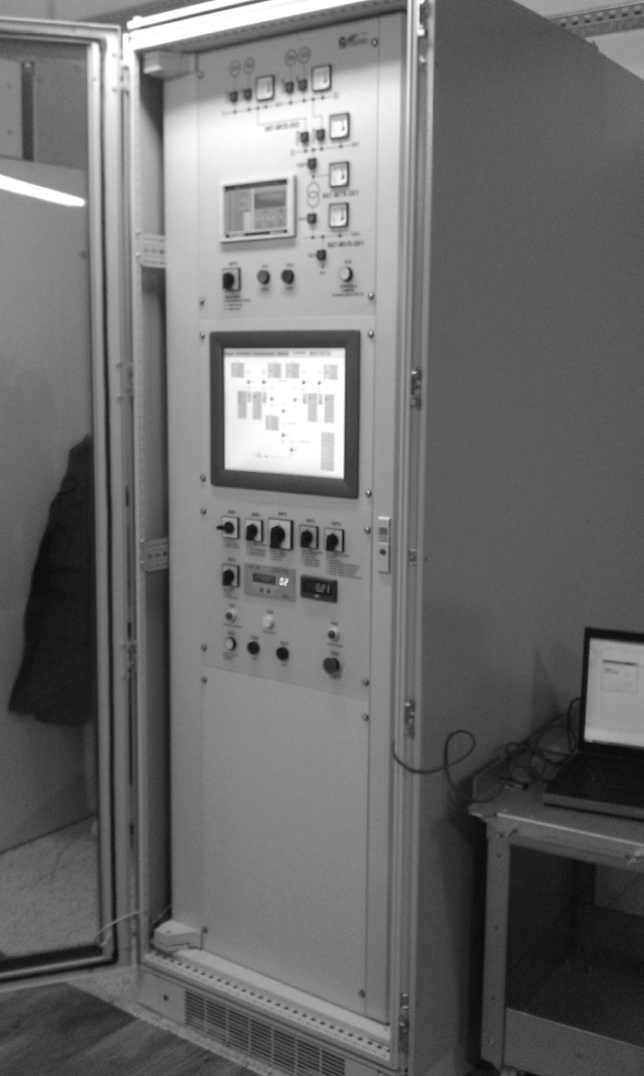 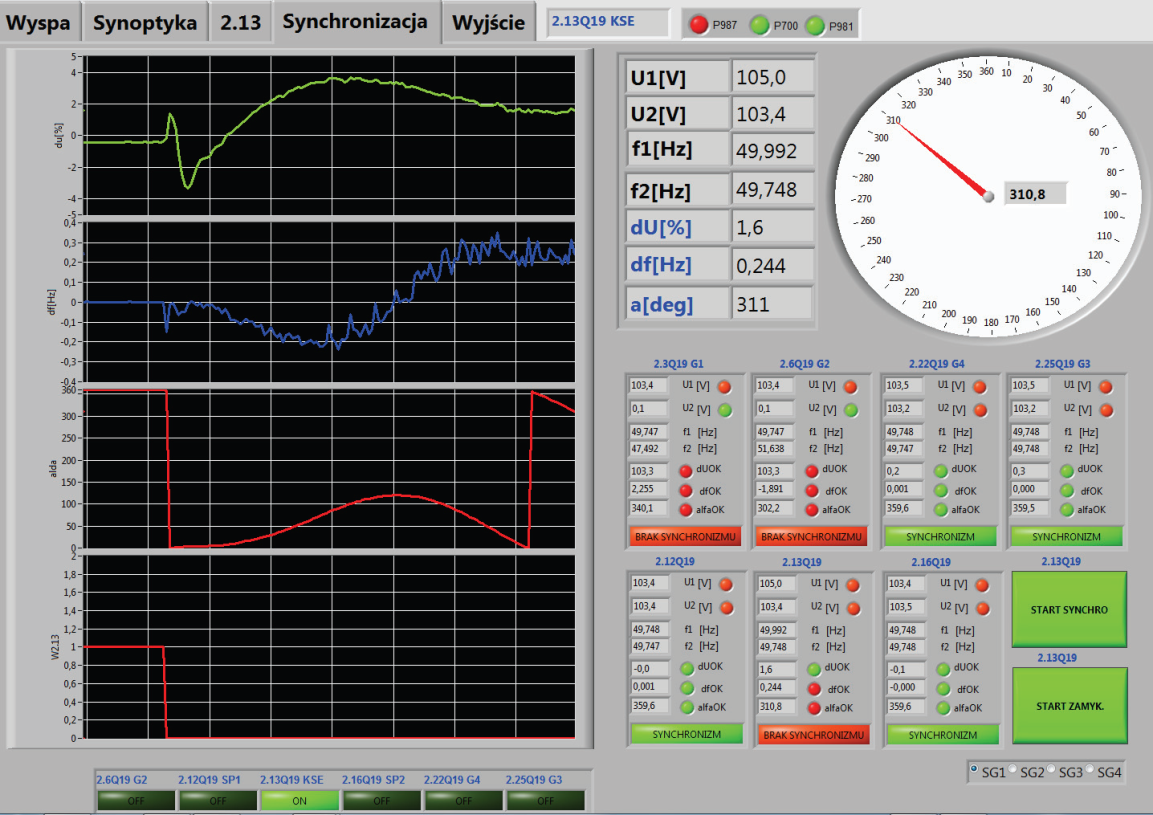 Przykład
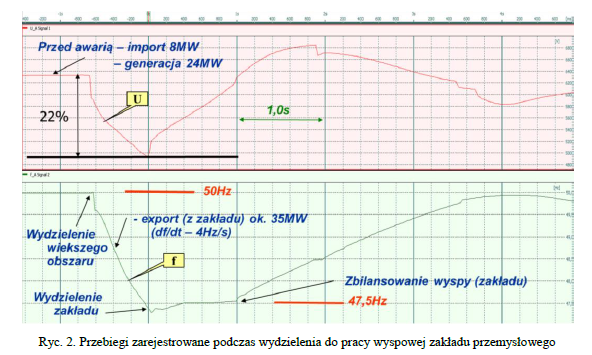 [Speaker Notes: M. TALAGA, A. HALINKA 
Adaptacyjny system odciążania obszarów sieciowych jako alternatywa
dla klasycznej automatyki SCO
Konf. Blackout 2018 str.49]
Próby systemowe samostartu elektrowni
Wymagania KDM
Wybrane elektrownie świadczą usługę samostartu
Każda taka elektrownia  jest zobligowana jest do regularnejrealizacji prób potwierdzających jej gotowość do odbudowy zasilania KSE
co 5 lat, realizowane są próby systemowe :
wybiera się elektrownie samostartującą (wodną)
określa się tor rozruchowy
podaje się napięcie do elektrowni systemowej na transformator potrzeb ogólnych
uruchamia się wytypowany blok w tej elektrowni
synchronizacja bloku
praca wyspowa z elektrownią samostartującą
resynchronizacja wyspy z resztą systemu
Pp
Pk
Uk
Up
Qp
Qk
pocz.
kon.
Ik
Ip
Pp
Pk
jX
R
Qp
Qk
IL
Ip
Ik
I’
I”
Up
Uk
jB/2
jB/2
Problemy w ciągu rozruchowym – moce ładowania linii
k
p
ΔQ= - X∙|I|2
Qład. = + B∙|U|2
+j
Ip
I’
ΔUX
Up
ΔUR
I”
+
Uk
Wnioski:
przy małym obciążeniu linii straty mocy biernej są mniejsze od mocy ładowania
linia jest źródłem mocy biernej
przy małym obciążeniu napięcie na końcu linii jest większe od napięcia na początku linii
linia ”podbija” napięcie
Symulacje pracy ciągów przesyłowych
Linia 400 kV
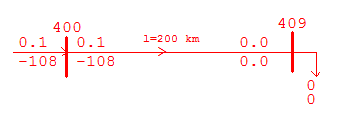 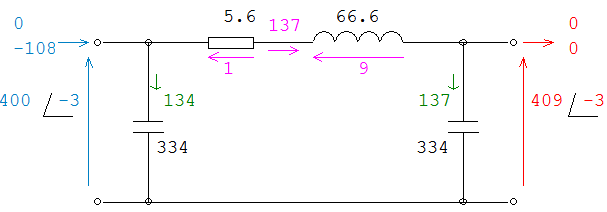 Linia 220 kV
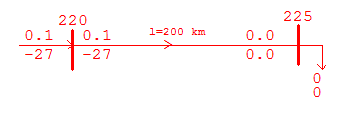 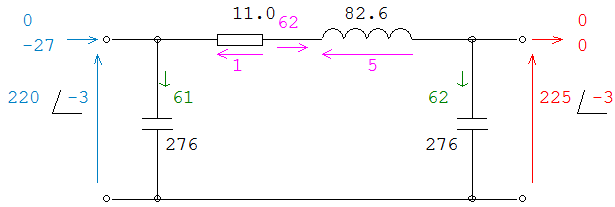 Linia 110 kV
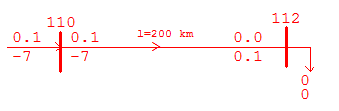 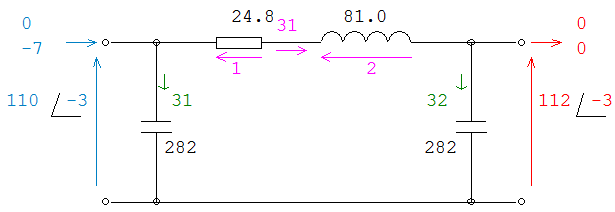 Linia 15 kV
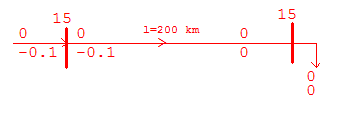 Przykłady prób systemowych w KSE
2014: Uruchomienie bloku 200 MW Dolna Odra  <–  Żarnowiec
2014: Uruchomienie bloku EC _Siekierki <–  Kozienice
2015: Uruchomienie bloku 200 MW Kozienice <–  Żarnowiec
2016: Uruchomienie bloku 200 MW Turów <–  El. wodna Dychów
2017: Uruchomienie bloku 200 MW Pątnów <–  El. wodna Włocławek
2019: Uruchomienie bloku 230 MW w Kozienicach <– E. gazowa Nowa Sarzyna
Przykład Dychów –> Turów - samostart
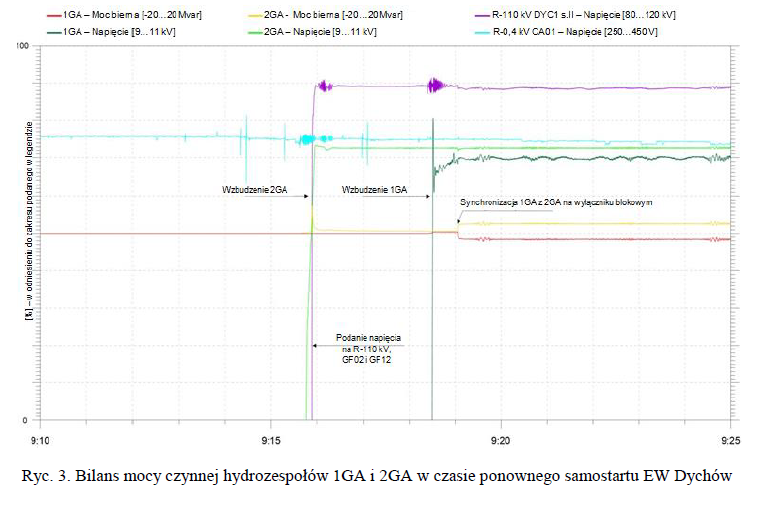 Przykład Dychów – Turów – tor rozruchowy
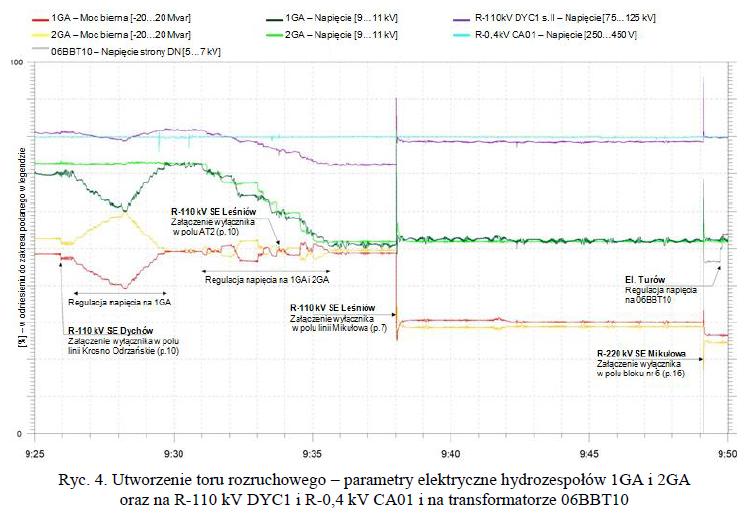 Przykład Dychów – Turów – praca bloku na potrzeby własne
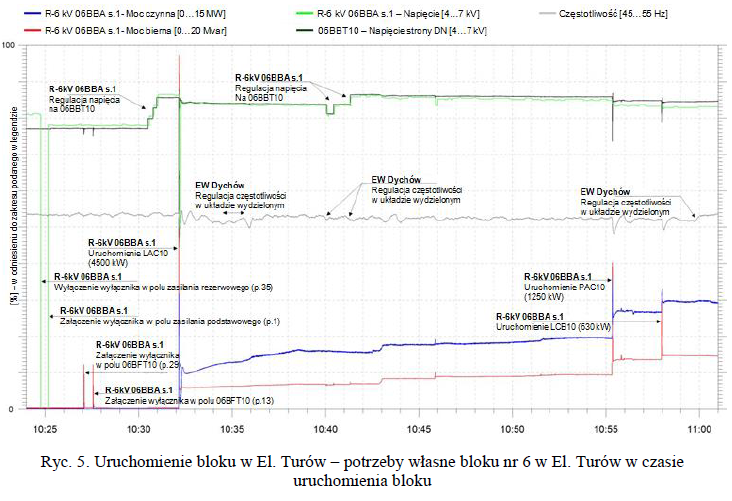 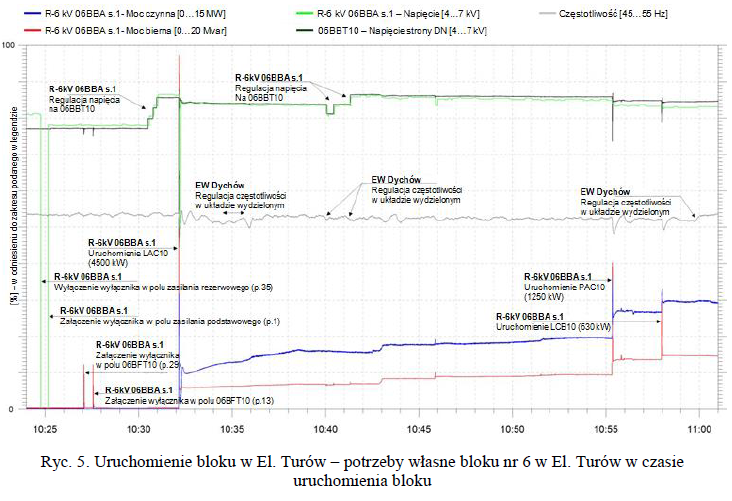 Przykład Dychów – Turów – synchronizacja
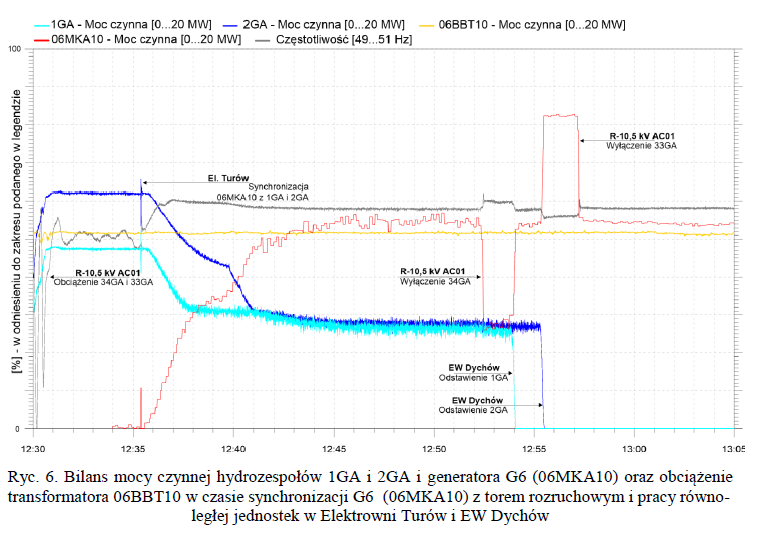 Regulacja mocy i częstotliwości
Dziękujemy za uwagę